105學年度畢業滿1年畢業生系所流向追蹤回收比率(企業管理學系學士)
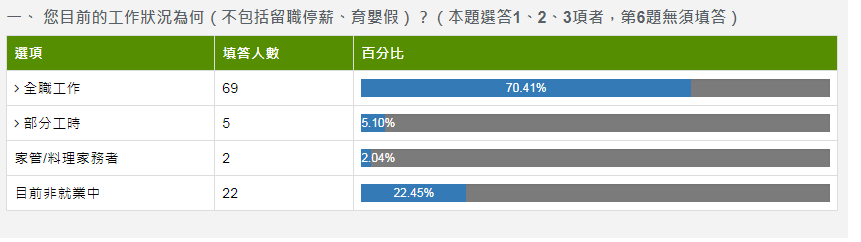 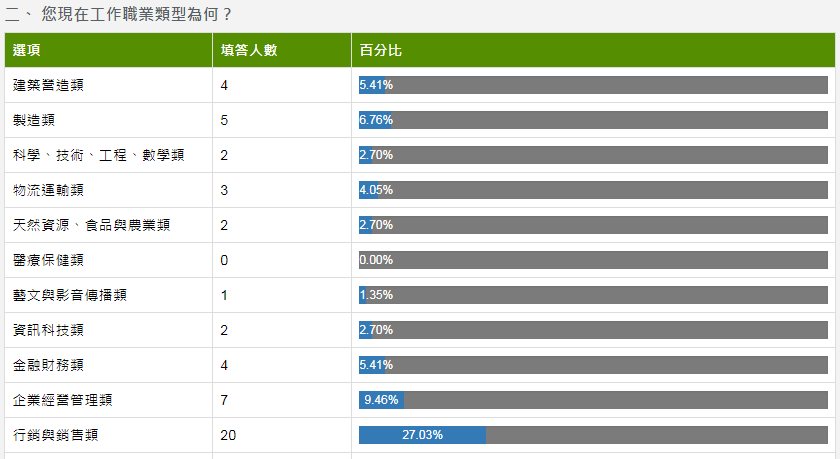 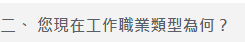 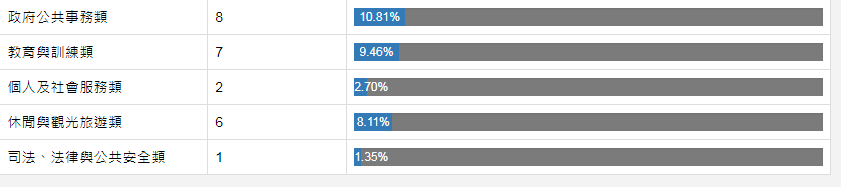 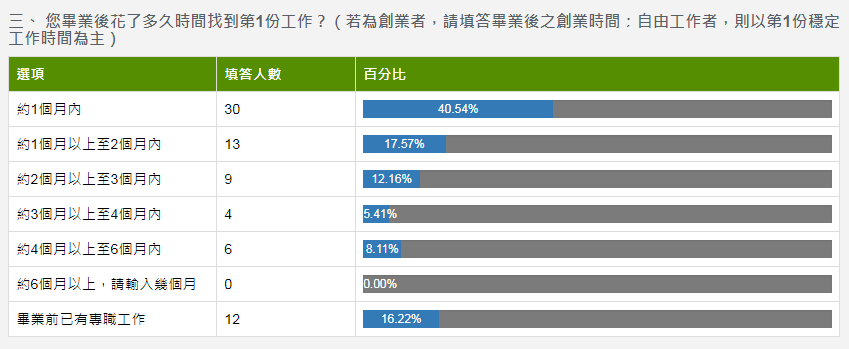 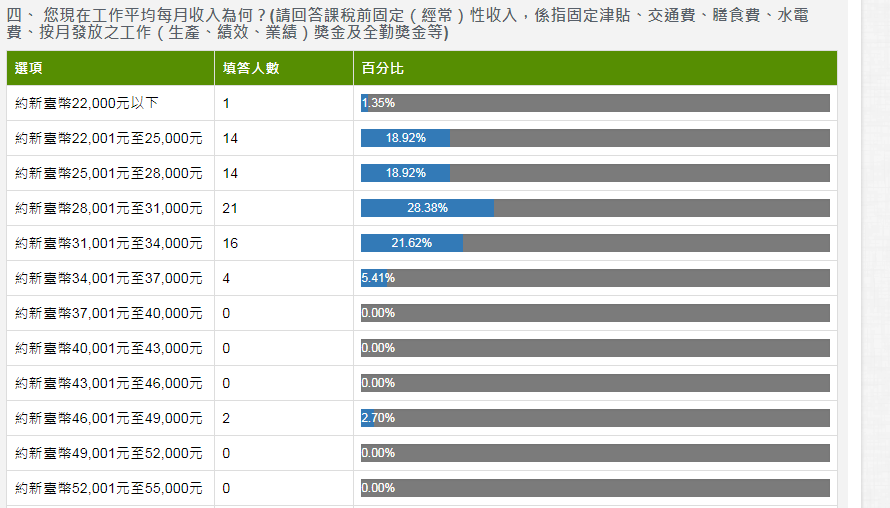 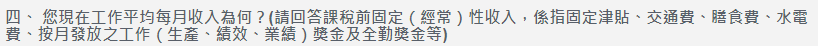 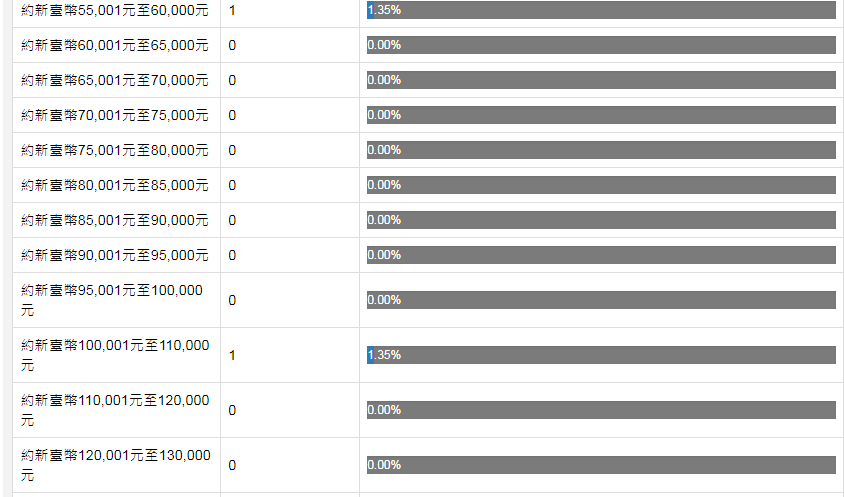 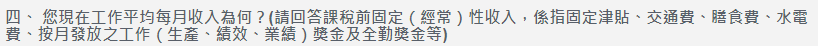 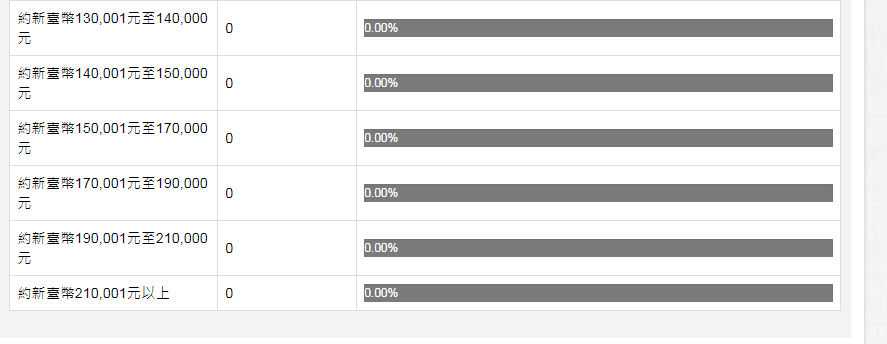 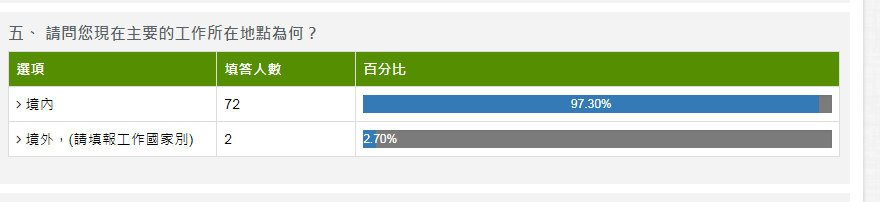 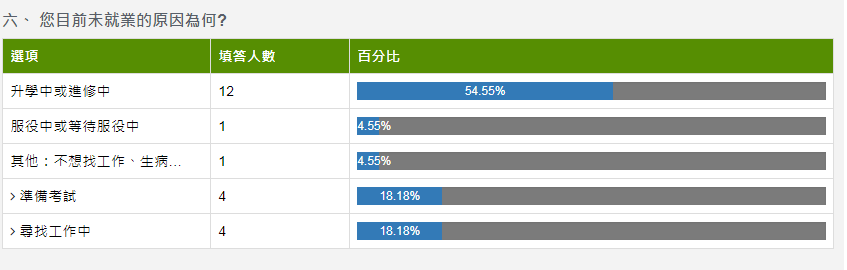 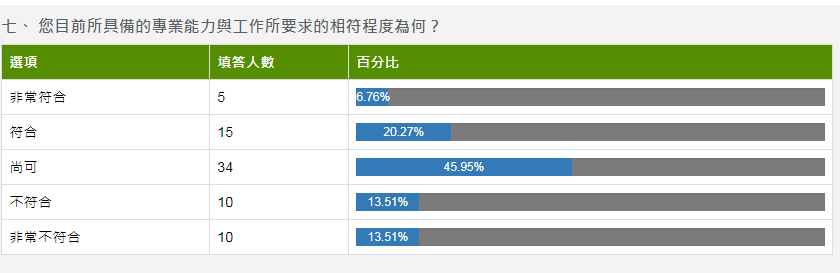 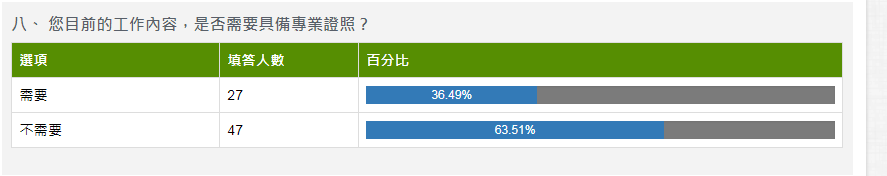 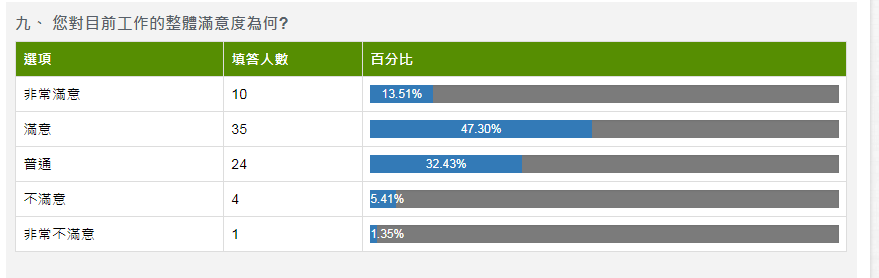 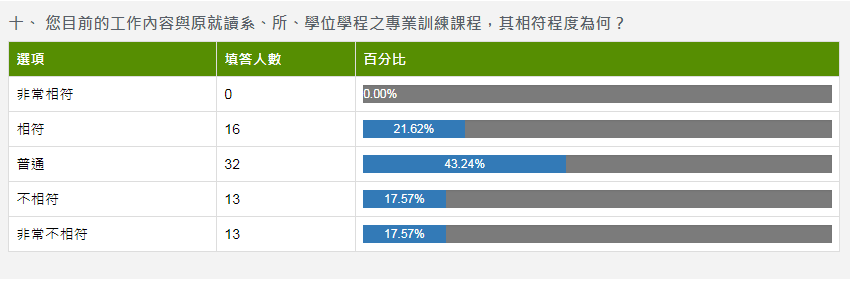 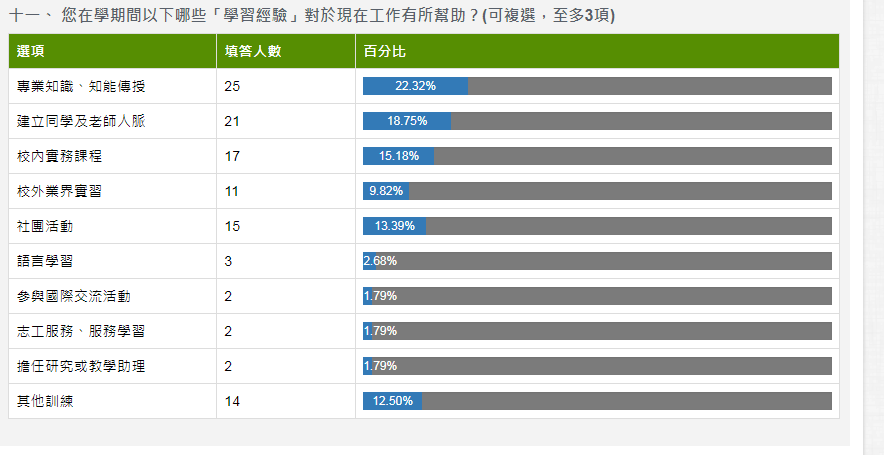 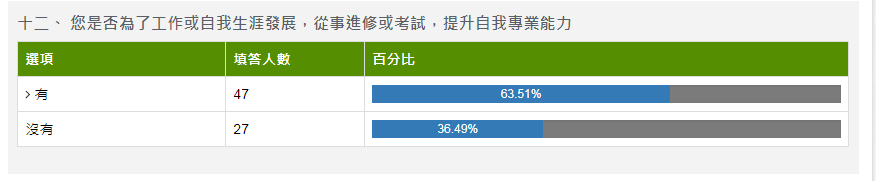 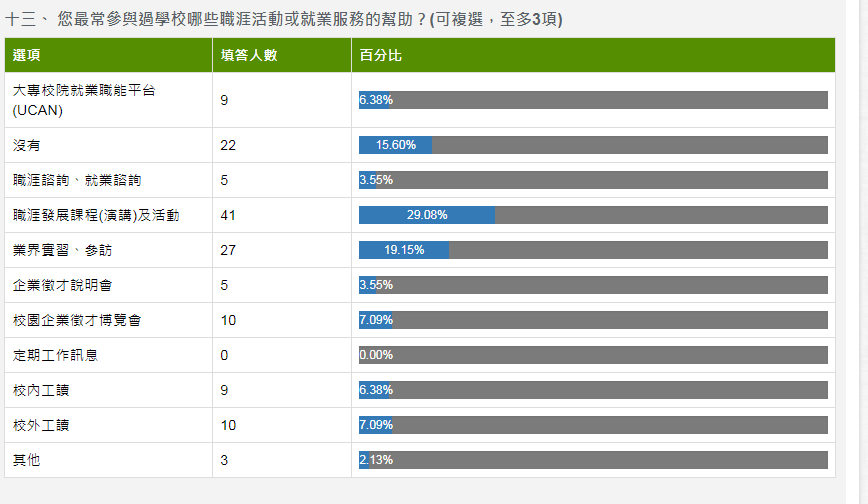